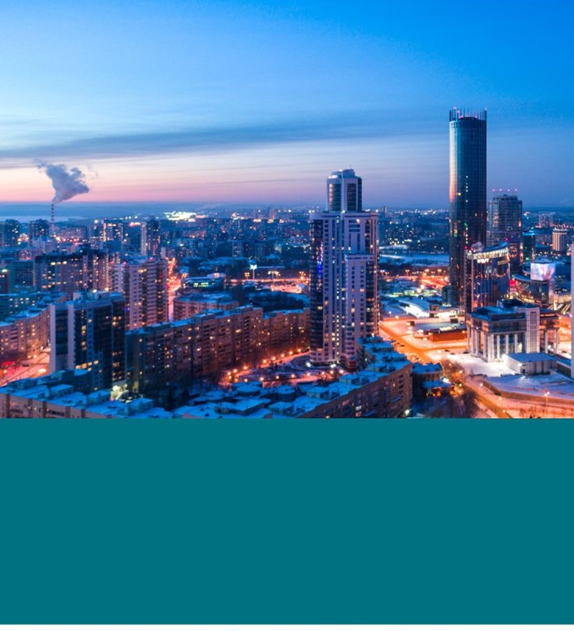 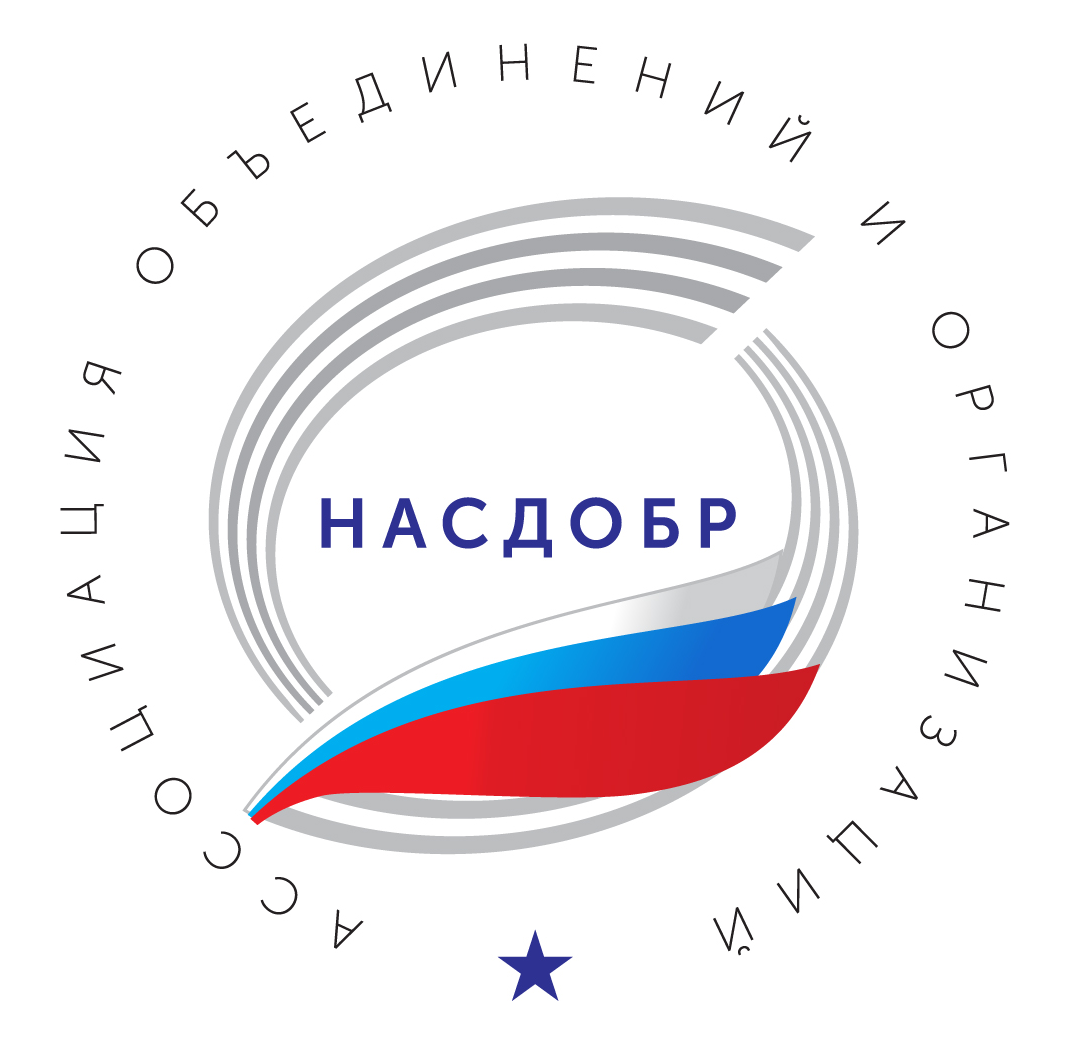 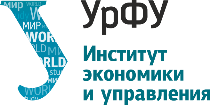 Проект нового независимого рейтинга бизнес-школ и программ MBA под эгидой НАСДОБР с участием зарубежных бизнес-школ
Дмитрий Евгеньевич Толмачев,
руководитель рабочей группы НАСДОБР по разработке национальной системы рейтингов и рэнкингов
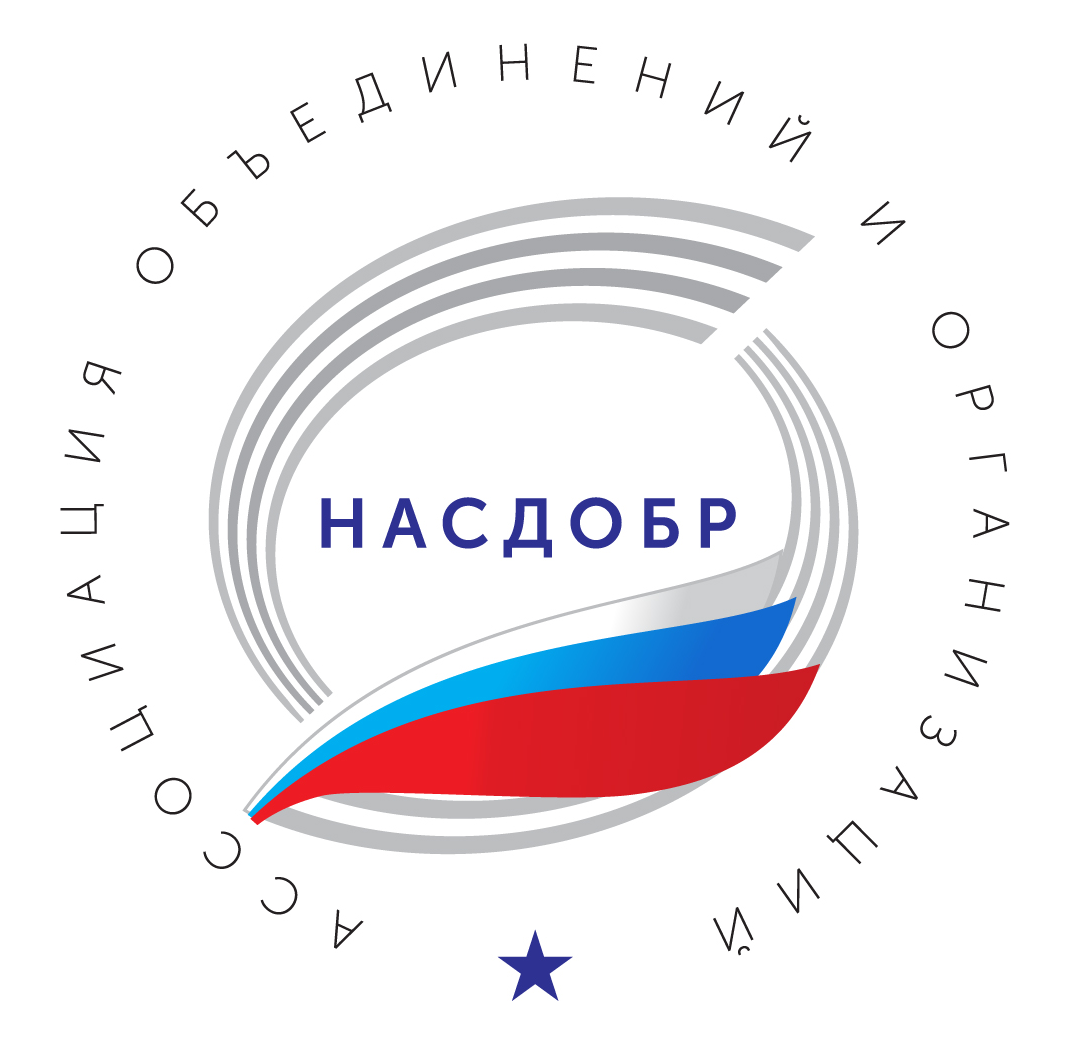 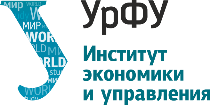 Состав рабочей группы
2
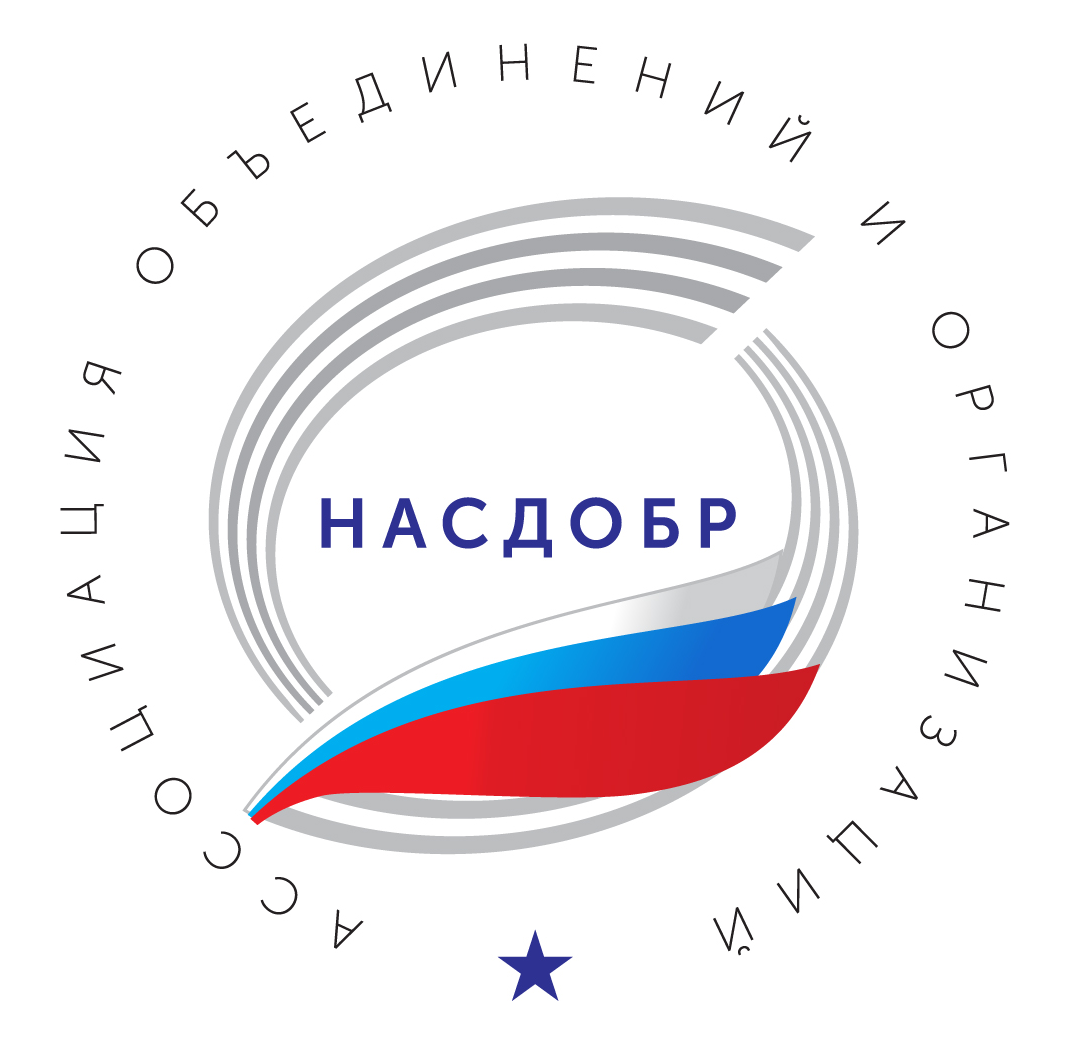 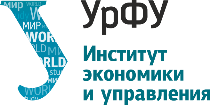 Существующие рейтинги/рэнкинги БШ
Предметные рейтинги университетов по менеджменту и экономике
Бизнес-школы отражены косвенно или не отражены вообще
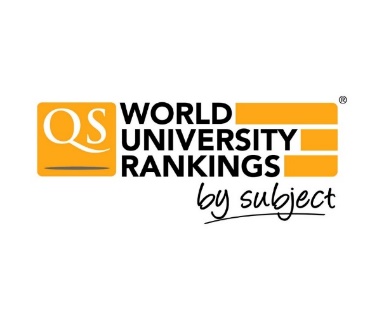 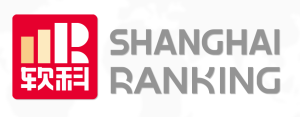 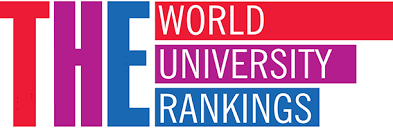 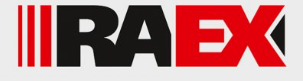 Рейтинги/рэнкинги бизнес-школ
Рейтинги бизнес-школ от Financial Times
Рейтинг Eduniversal 
U.S. News Best Business Schools Rankings
Bloomberg BEST B-SCHOOLS 
Народный рейтинг российских бизнес школ
Карта интернационализации бизнес-школ России и СНГ (АЦ Эксперт)
3
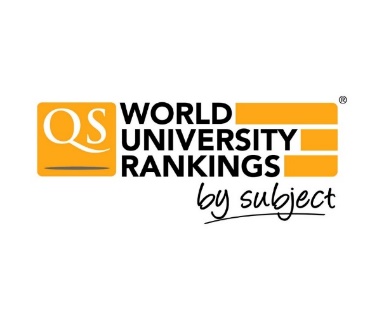 Сводная таблица предметных рейтингов университетов по экономике и менеджменту
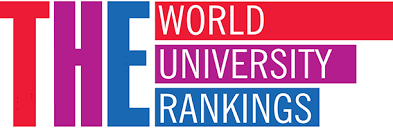 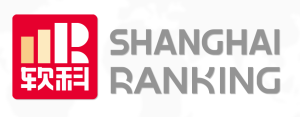 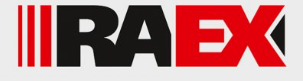 Различная роль опросов – от 0% до 80-90%
4
Рейтинги от Financial Times
5
Рейтинг MBA от Financial Times
6
Bloomberg BEST B-SCHOOLS
U.S. News Best Business Schools Rankings
https://www.bloomberg.com/business-schools
https://www.usnews.com/best-graduate-schools/top-business-schools/mba-rankings
7
Eduniversal
https://www.eduniversal-ranking.com/
Отображается 21 бизнес-школа из России.

Рейтинг составляется следующим образом:
Вначале определяется число представленных от страны бизнес-школ исходя из формальных показателей (ВВП, население, показатели образования, образовательные традиции).
Ведущие бизнес-школы страны в рамках данной квоты разделяются по 5 уровням (пальмам) согласно их позициям в рейтингах, аккредитациям и членствам в международных ассоциациях;
Внутри каждого уровня (пальмы) школы ранжируются по результатам голосования руководства бизнес-школ по всему миру.
8
Народный рейтинг российских бизнес школ
https://www.mba.su/rejting_biznes_shkol_2023_mba_su/
Опрос
928 проголосовавших на 39 школ
9
Карта интернационализации бизнес-школ России и СНГ
https://expert-ural.com/analytics/ratings/karta-internacionalizacii-biznes-shkol-rossii-i-sng--2023.html
10
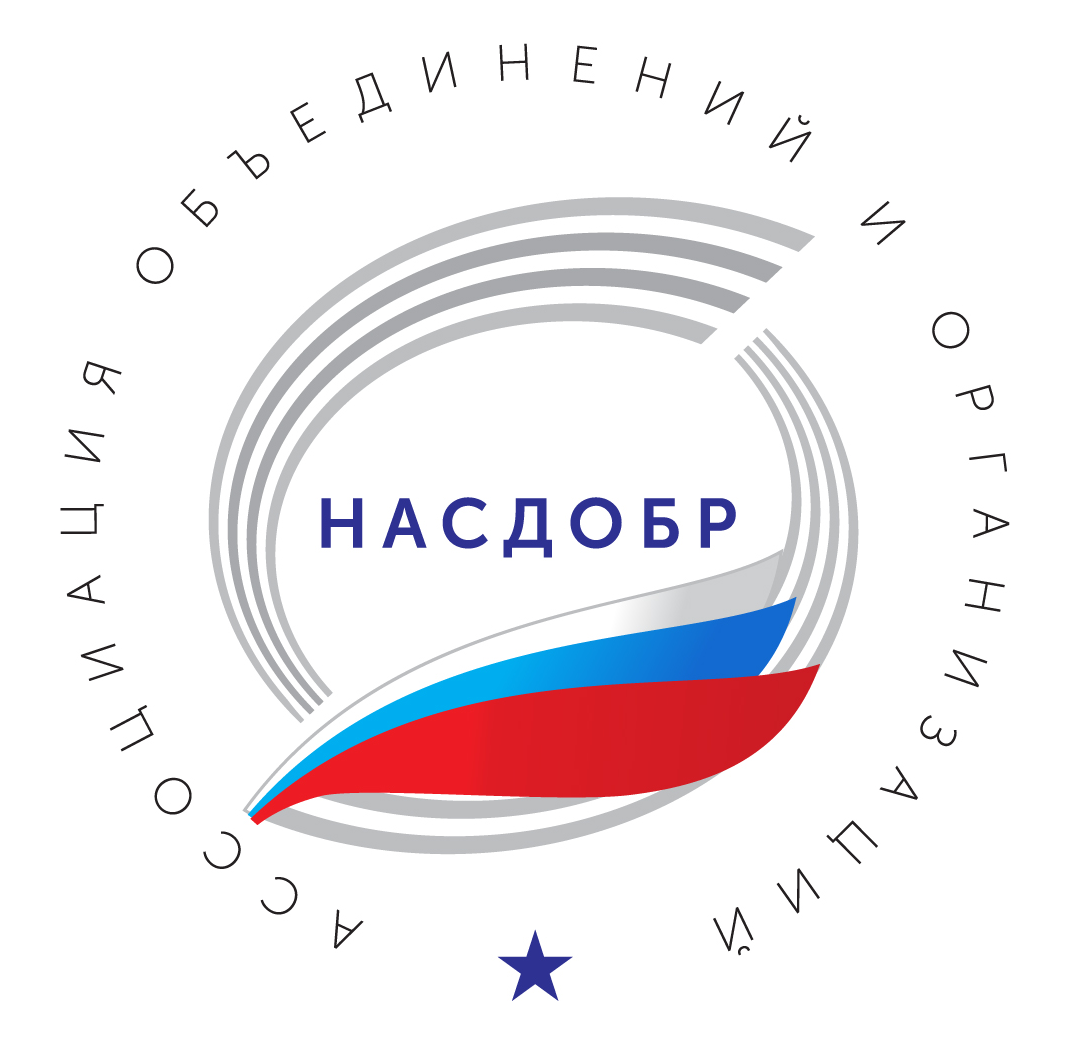 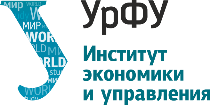 Обоснование необходимости рейтинга/рэнкинга
Рост уровня российского бизнес-образования
в 2022 году сразу три российские бизнес-школы вошли в европейский ТОП-50 от FT; все они улучшили свои позиции

Рейтинги FT имеют суровый входной критерий
необходима аккредитация AACSB или EQUIS

В 2023 году российские университеты перестали отображаться в рейтингах FT

Недостаток иных международных рейтингов с представительством российских бизнес-школ
11
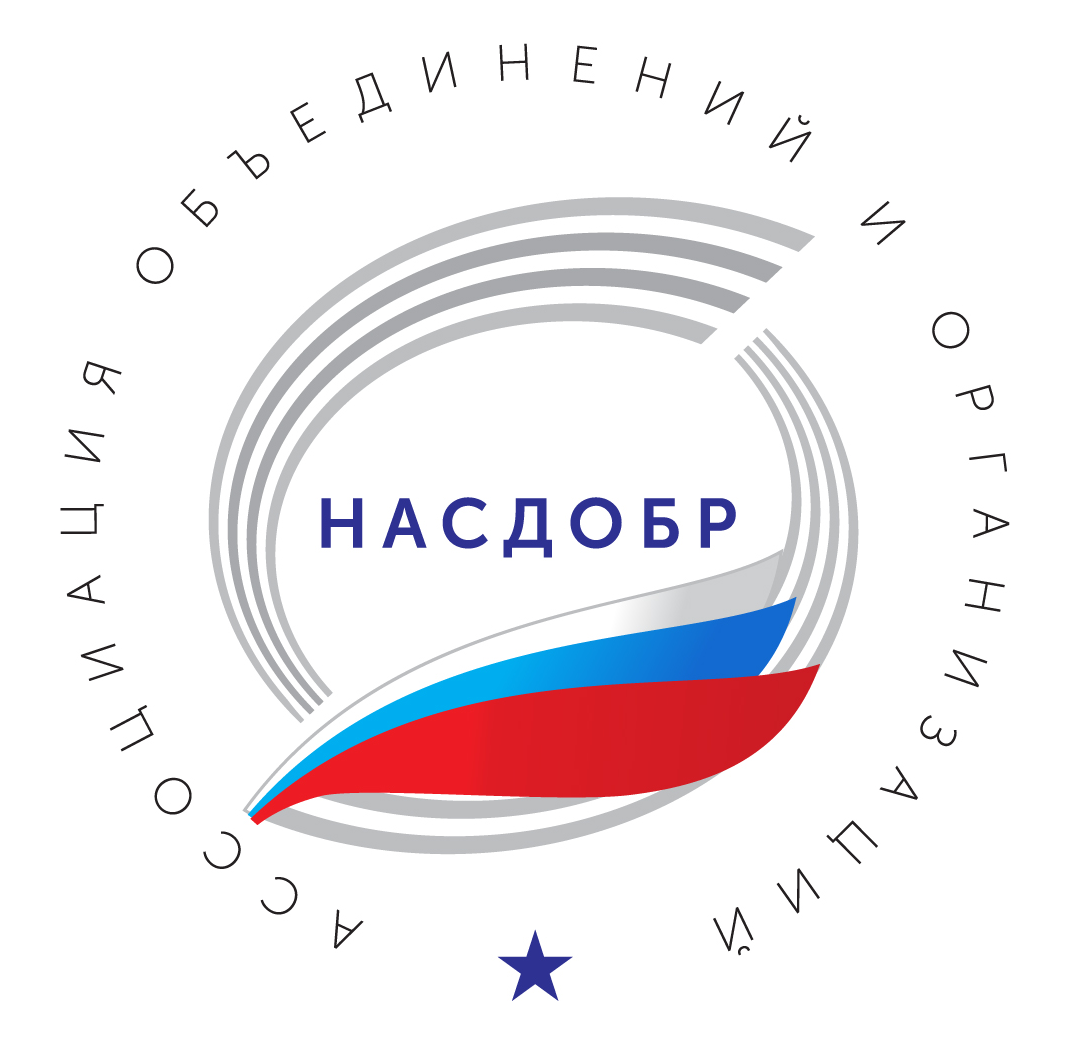 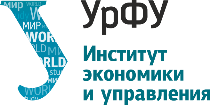 Целевая аудитория
Абитуриенты, как имеющие опыт работы (программы MBA, EMBA и DBA, отдельные программы магистратуры), так и без опыта работы (программы бакалавриата и прочих программ магистратуры)

Бизнес-школы
критерии рейтинга/рэнкинга должны мотивировать их развивать разные аспекты своей деятельности, что будет способствовать развитию бизнес-образования в России и странах-партнерах. 

Возможность сравнения различных бизнес-школ, в том числе зарубежных, с целью развития  партнерств

Компании, публичный сектор
Возможность сравнения различных бизнес-школ с целью развития  партнерств
12
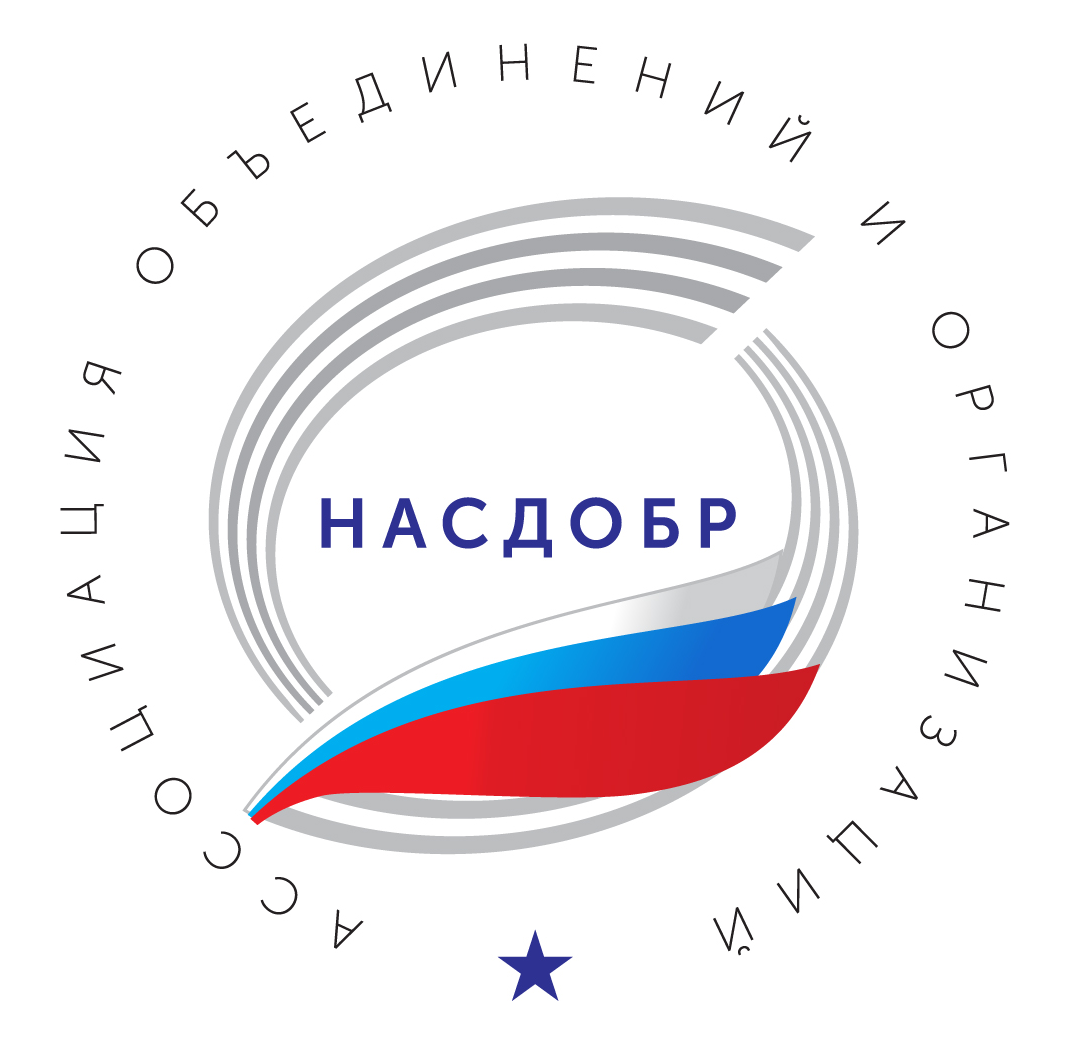 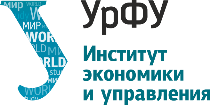 Цели нового рейтинга/рэнкинга
Обеспечение потенциальных слушателей достоверной информацией о качестве и репутации бизнес-школ и их программ для помощи в выборе подходящей школы и программы.
Стимулирование бизнес-школ к улучшению разных показателей своей деятельности.
Предоставление надежной платформы для развития и повышения узнаваемости новых и развивающихся бизнес-школ.
Развитие сотрудничества НАСДОБР и российских бизнес-школ с зарубежными бизнес-школами.
Улучшение как фактического уровня бизнес-образования в России и странах-партнерах, так и его репутации в обществе.
13
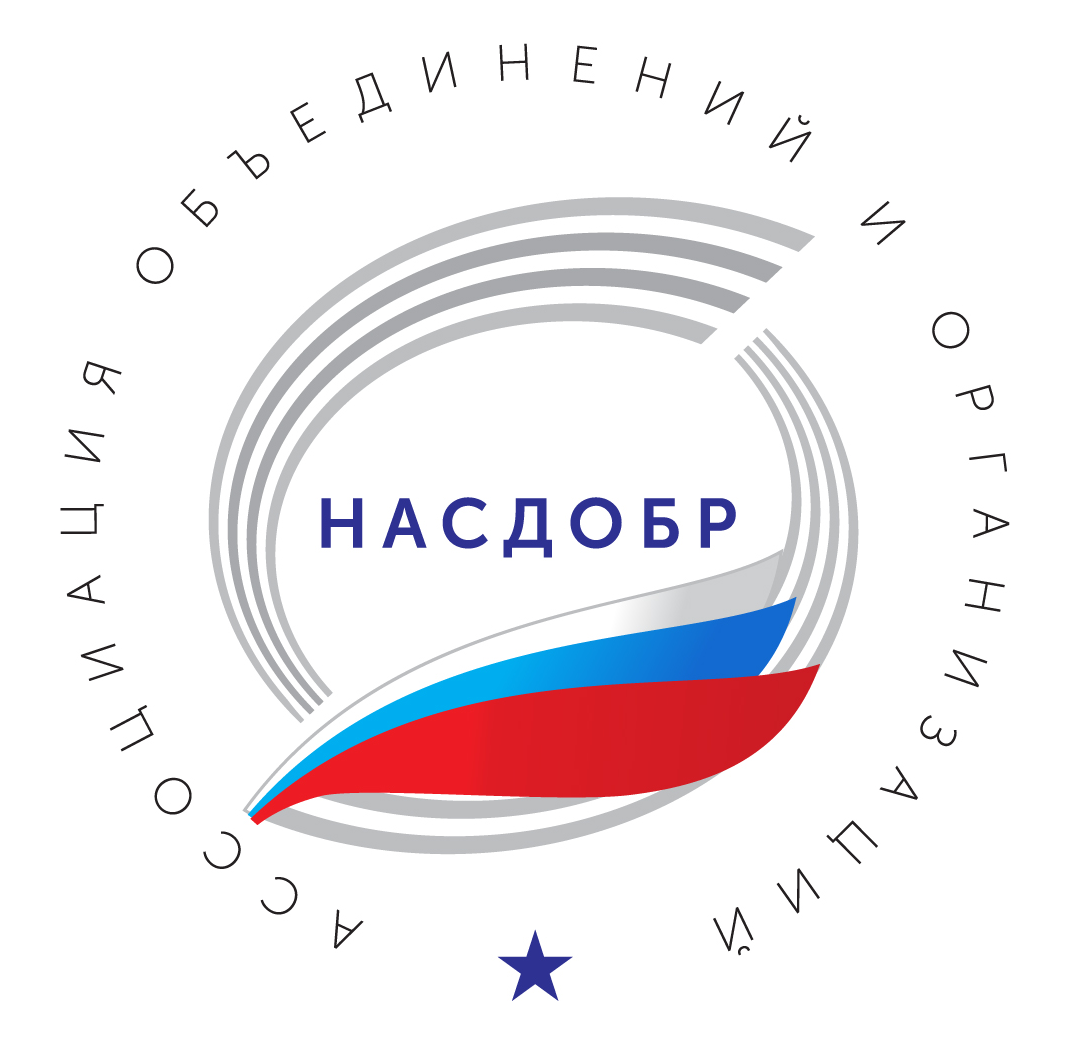 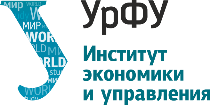 Новый рейтинг/рэнкинг
Основные вопросы, поставленные перед рабочей группой:
Разрабатывать рейтинг, рэнкинг, либо и то, и другое?
Оценивать программы (какие?), бизнес-школы целиком, либо и то, и другое.

Предварительное решение – разработка двух рейтингов/рэнкингов.
Рэнкинг бизнес-школ
Рейтинг программ MBA
14
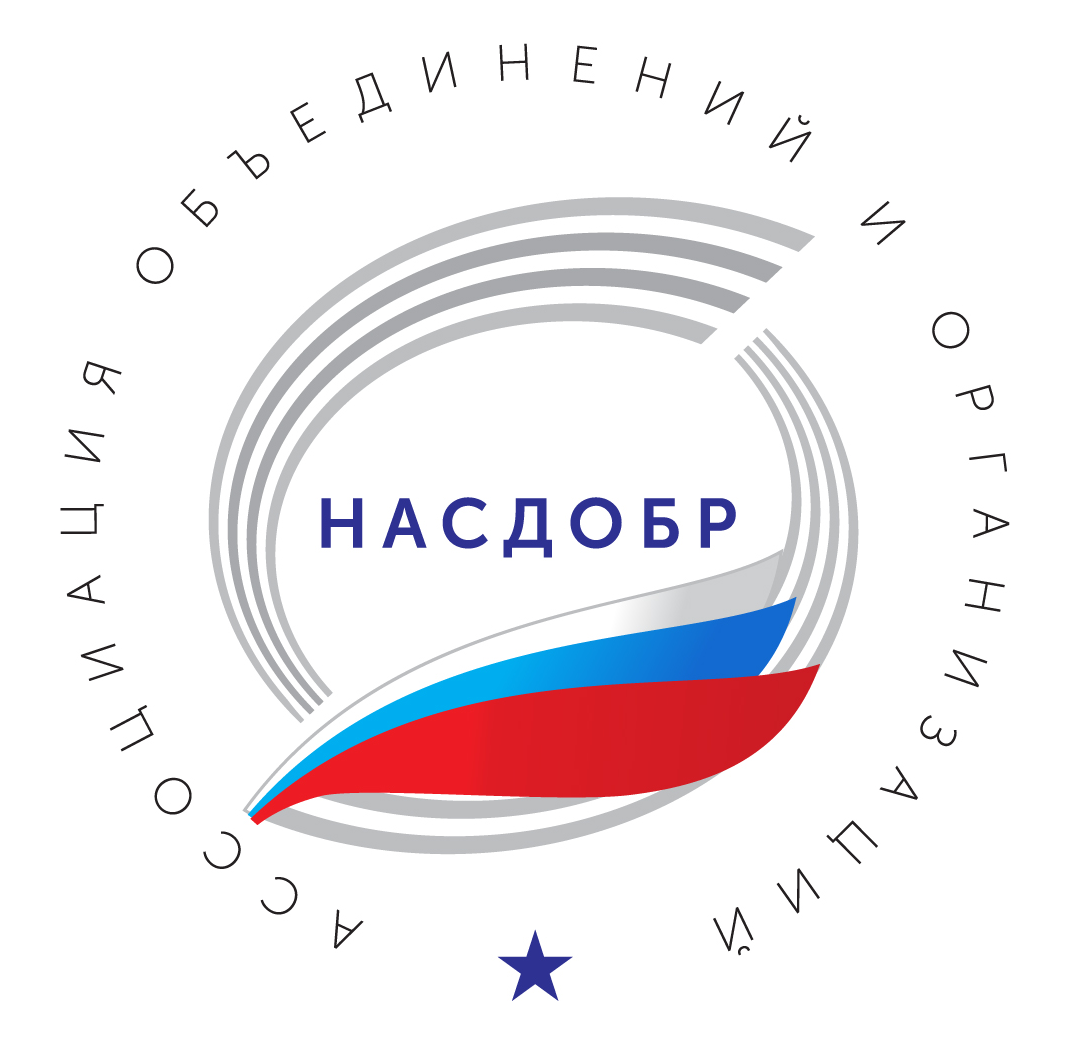 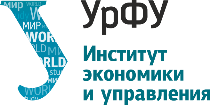 Новый рейтинг/рэнкинг
аккредитация НАСДОБР
Входной критерий
аккредитация «первого уровня» (AACSB, EQUIS, EFMD или AMBA).
В показателях бизнес-школы предлагается учитывать все образовательные программы, всех обучающихся, выпускников, сотрудников и инфраструктуру бизнес-школы, хотя рабочая группа не достигла консенсуса по этому вопросу.
15
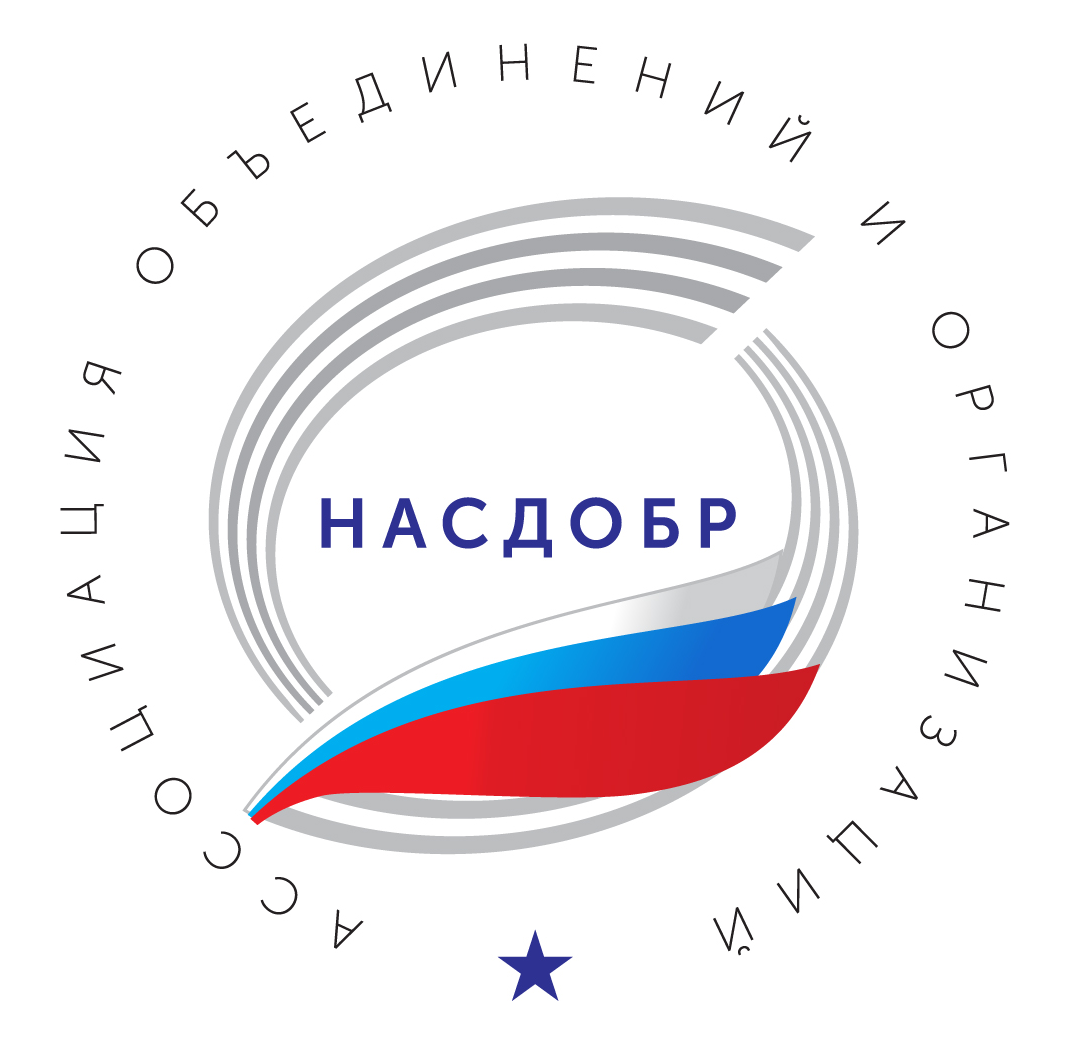 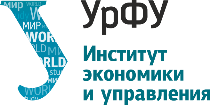 Предложенные группы показателей
* Не поддержано рабочей группой
16
Проект рейтинга - Возможные индикаторы для групп показателей
17
Проект рейтинга - Возможные индикаторы для групп показателей
18
Рейтинговый цикл
Приложение
20